CS181: Introduction to 
Machine Learning


Lecture 22 RL Part II

Spring 2021
Finale Doshi-Velez and David C. Parkes
Harvard Computer Science
[Speaker Notes: introductions]
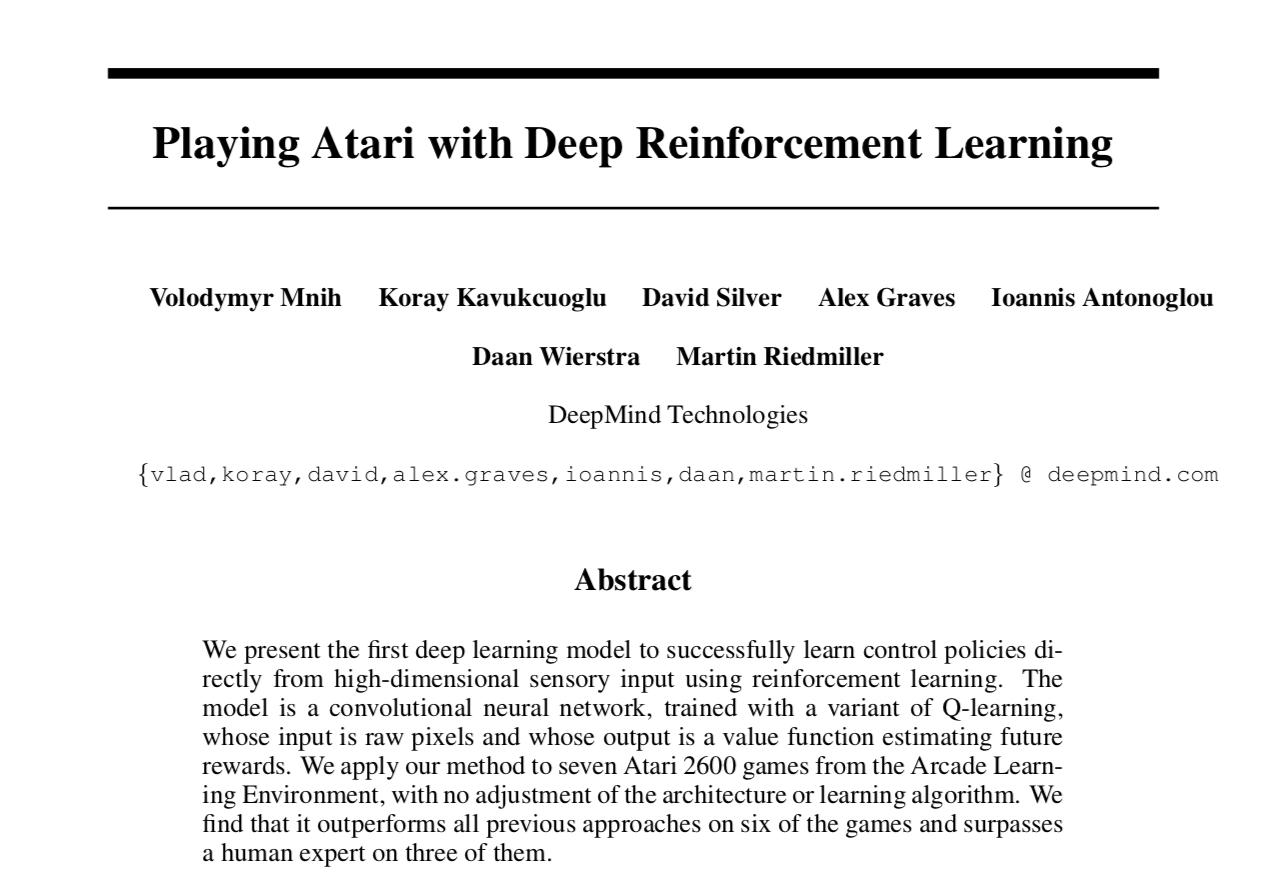 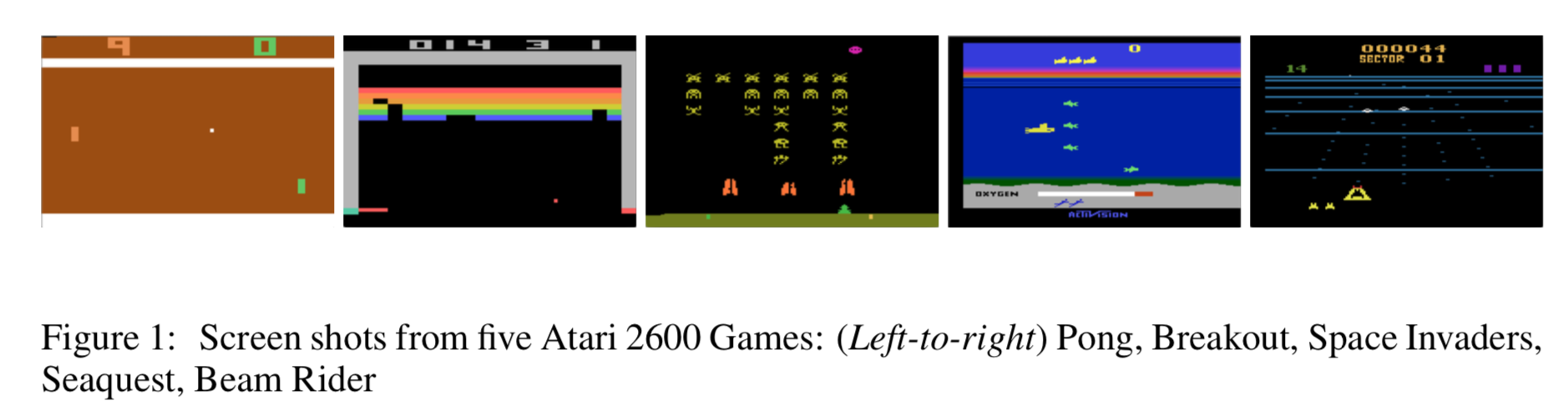 Breakout
[Speaker Notes: AlphaGo - The Movie (2018)]
The Challenge
The Madness
Move 37
Something changed
The Tragedy
Lee Sedol Win
The Final Game
Reflection